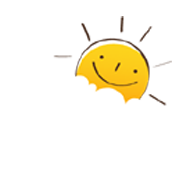 苏教版小学科学三年级上册 第四单元 地球上的水资源
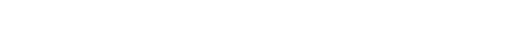 13.地下水
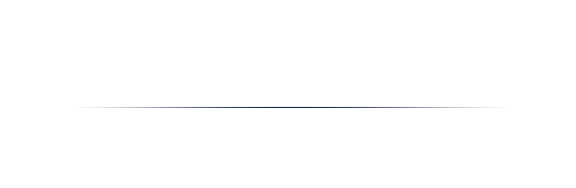 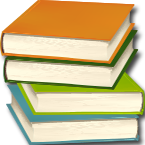 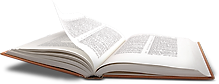 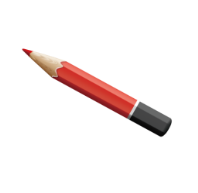 生命之源
河流、湖泊是重要的淡水资源。
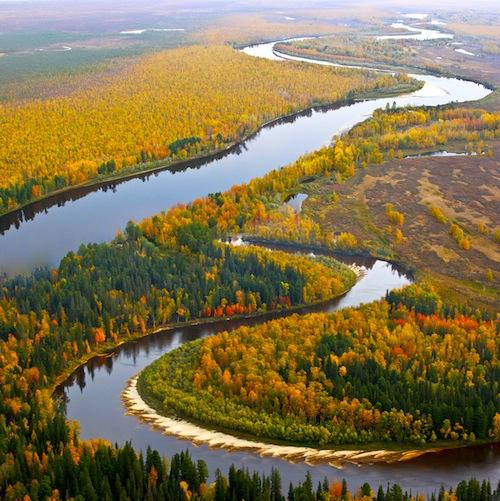 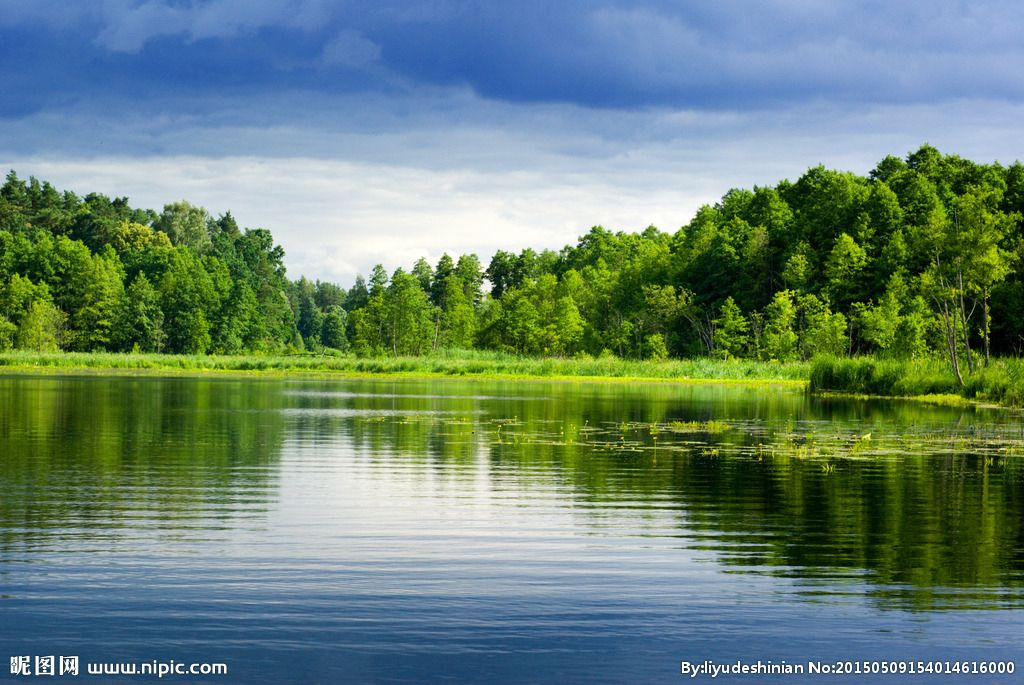 生命之源
淡水资源是生物的生命之源。
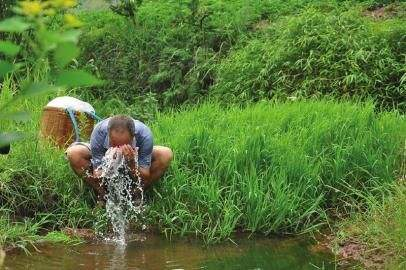 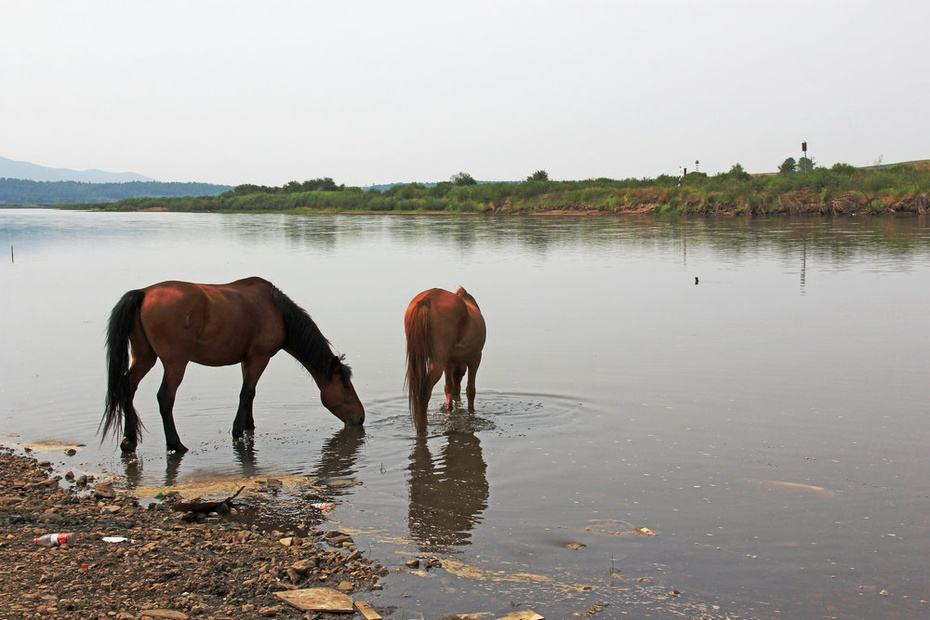 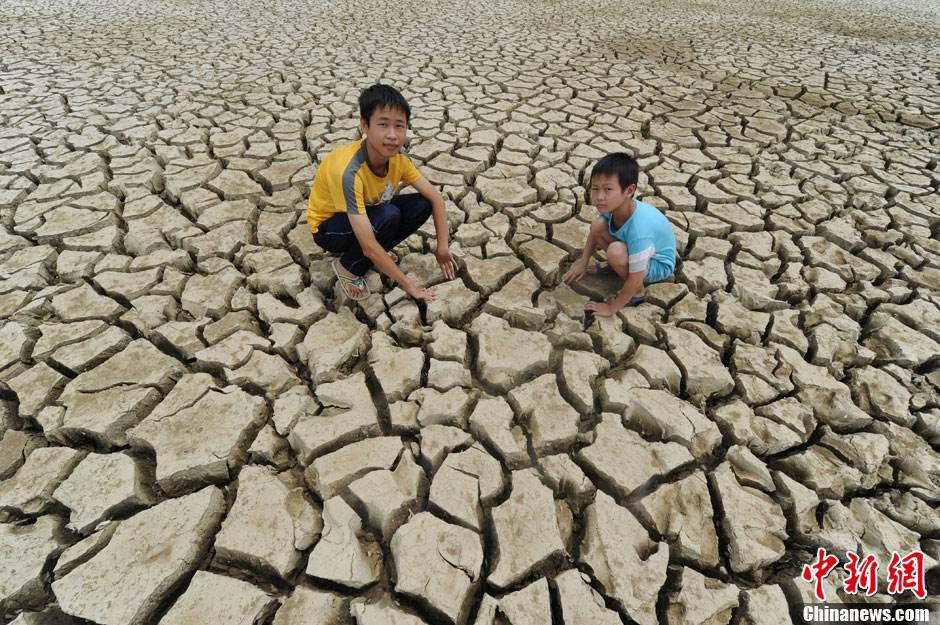 地下水
井是人们取用地下水的装置。
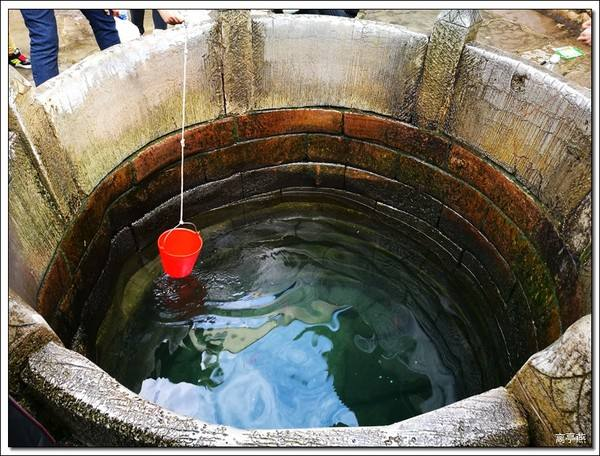 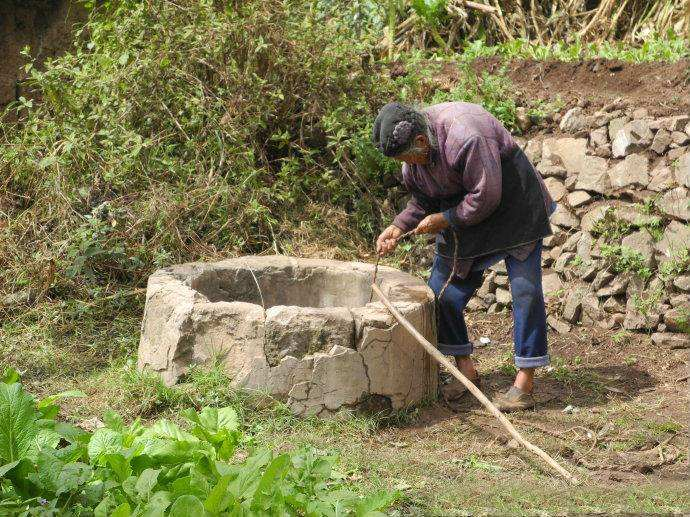 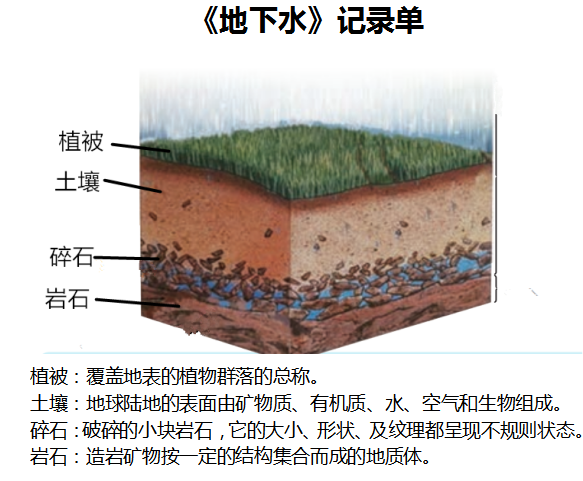 问题1：地下结构分几层？ 
问题2：你认为这样的结构对地下水的形成有什么帮助？猜一猜地下水应该存在于哪一层？
建立模型
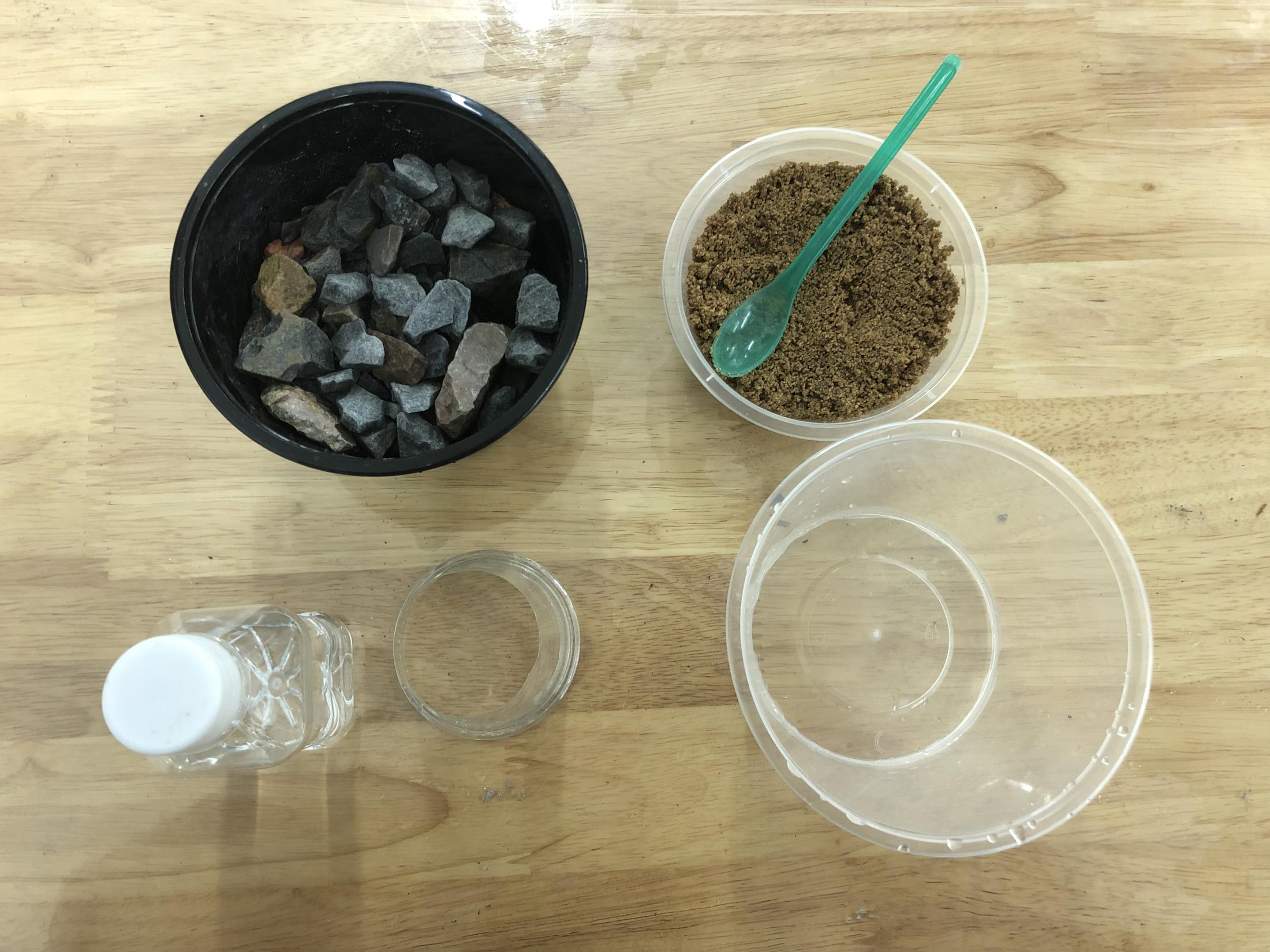 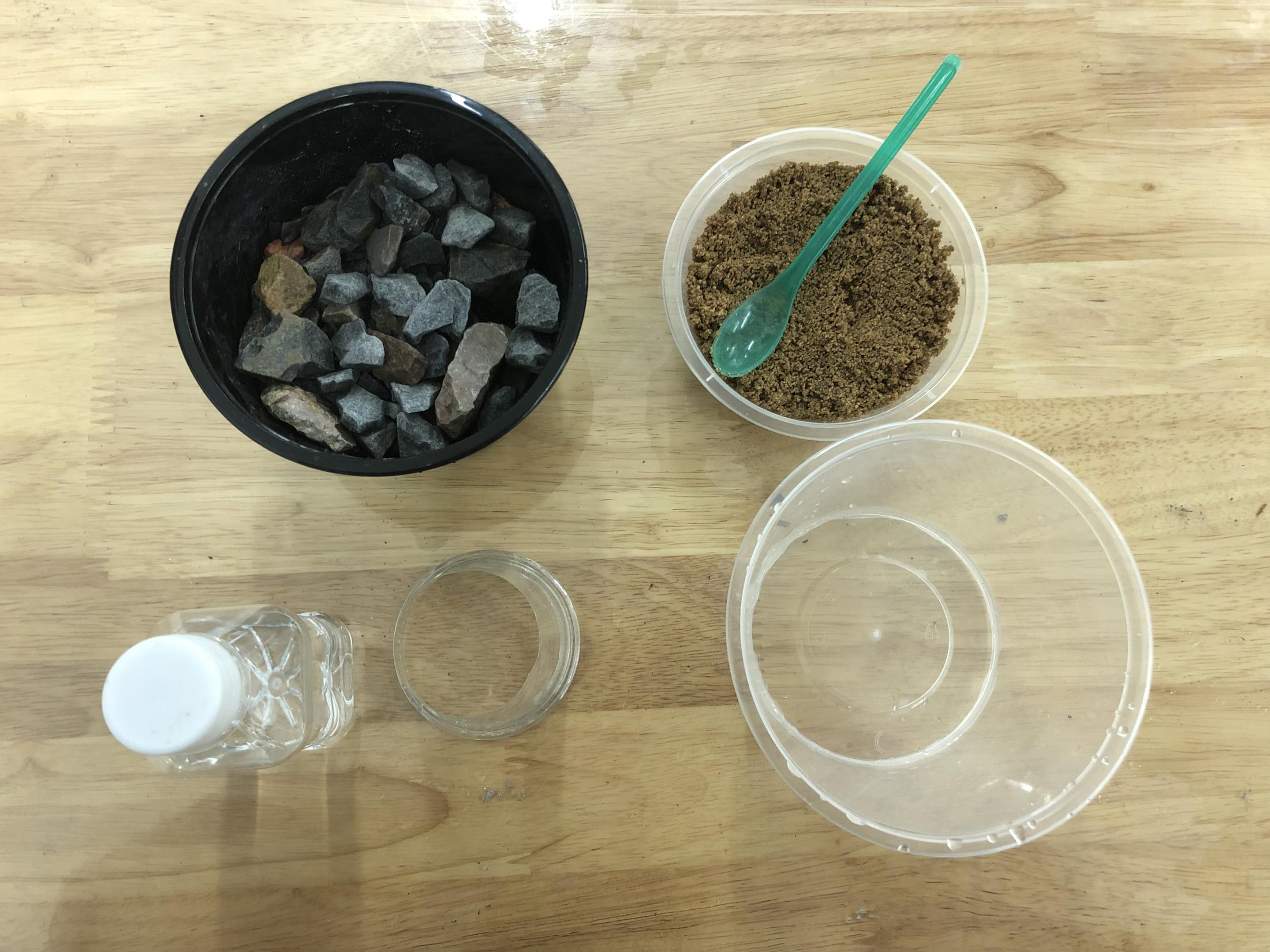 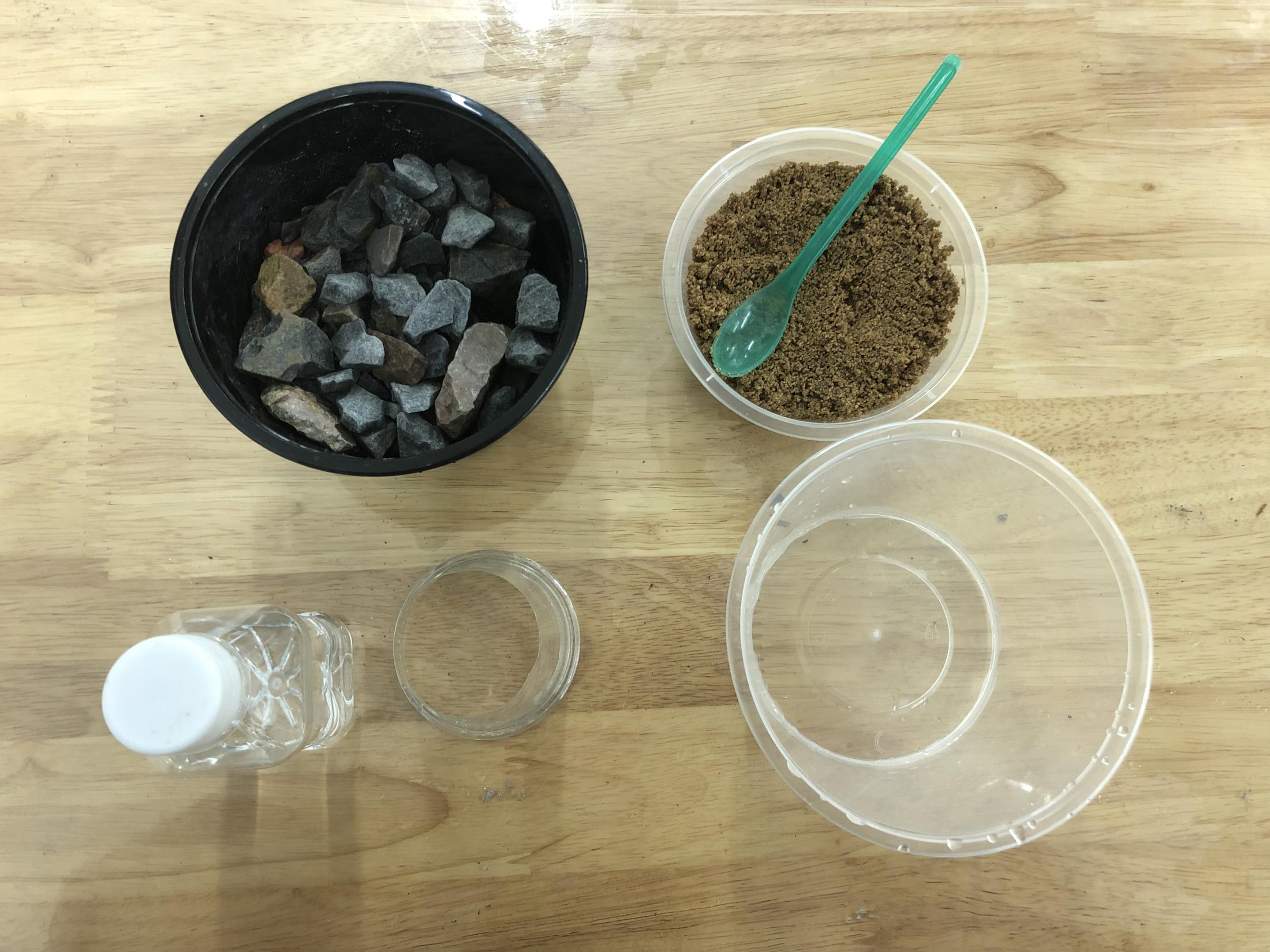 模拟碎石层        模拟土壤层        模拟岩石层
建立模型
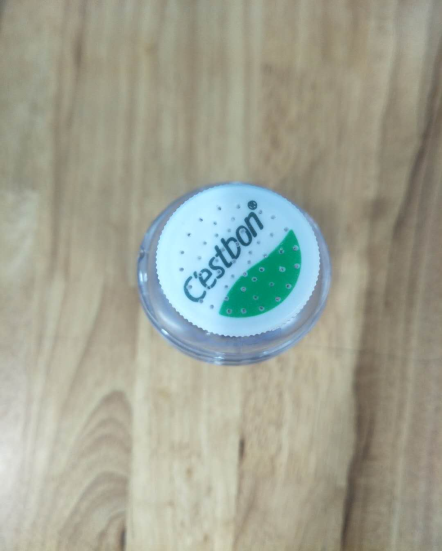 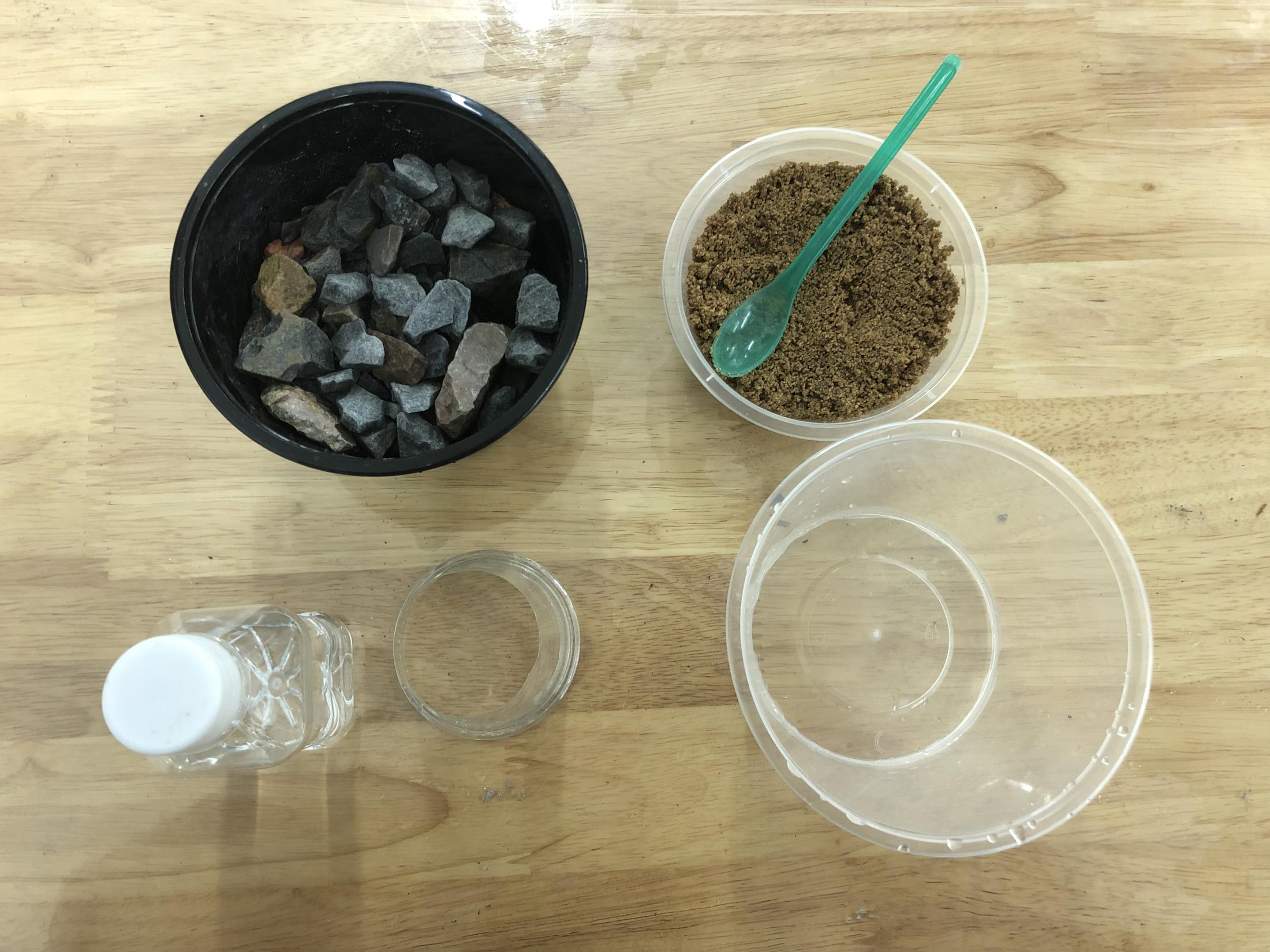 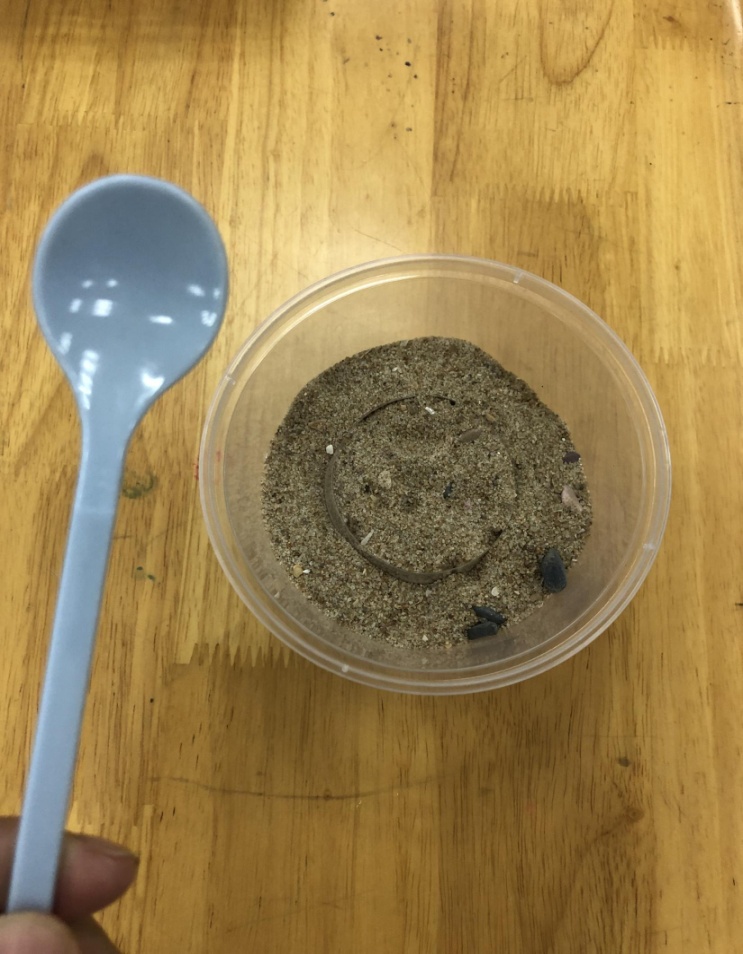 模拟井
模型完成
模拟下雨
实验步骤
①补充地下水：一位同学利用洒水瓶均匀的将水洒在沙子上，其他同学认真观察水去了哪里。
②协作挖井：一位同学利用小勺挖取井内沙土，其他同学认真观察打到哪一层地下水储量最丰富。
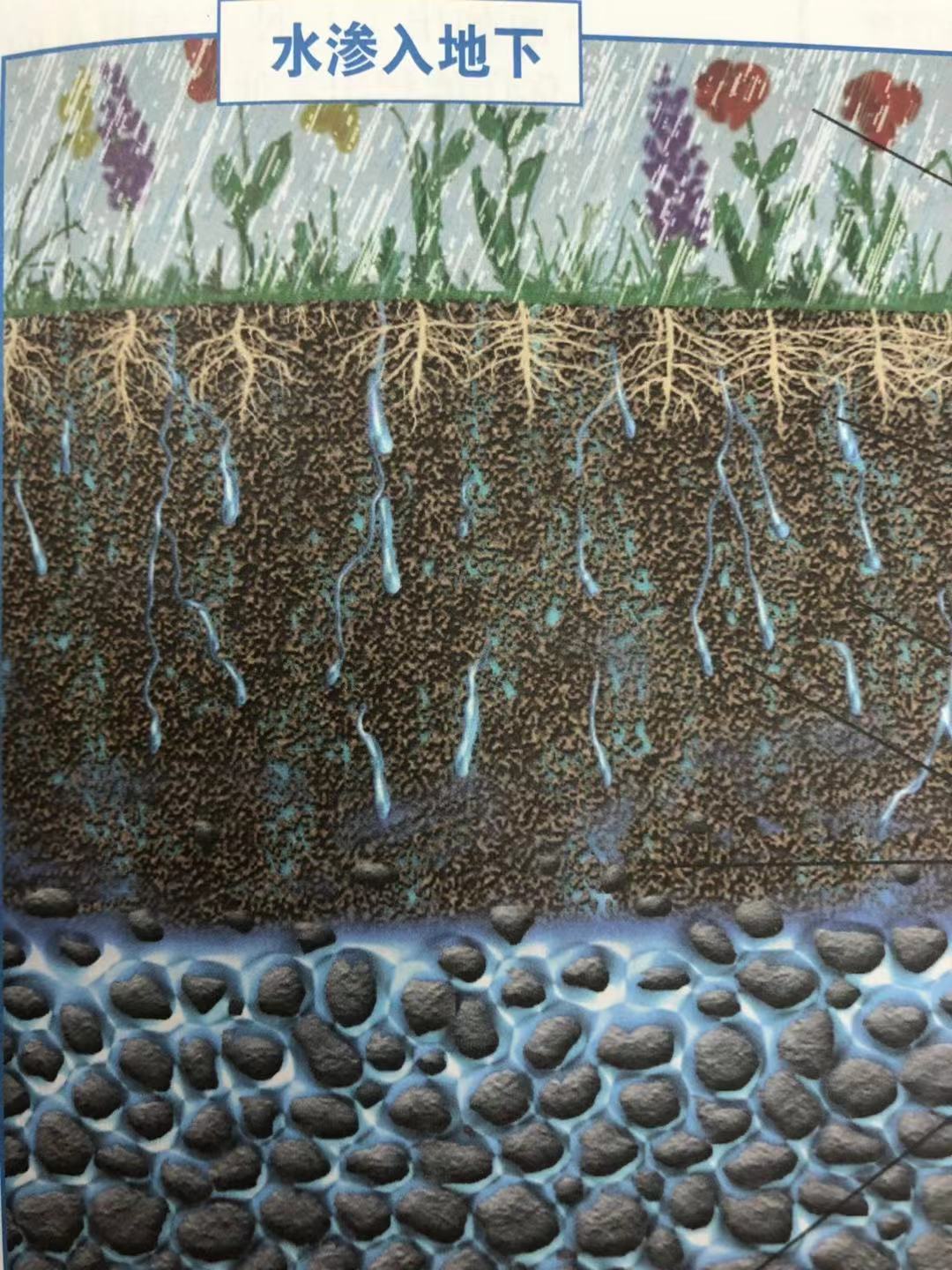 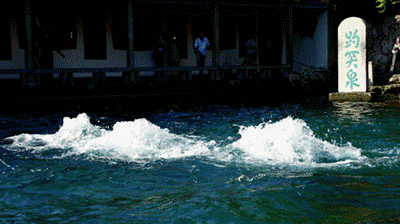 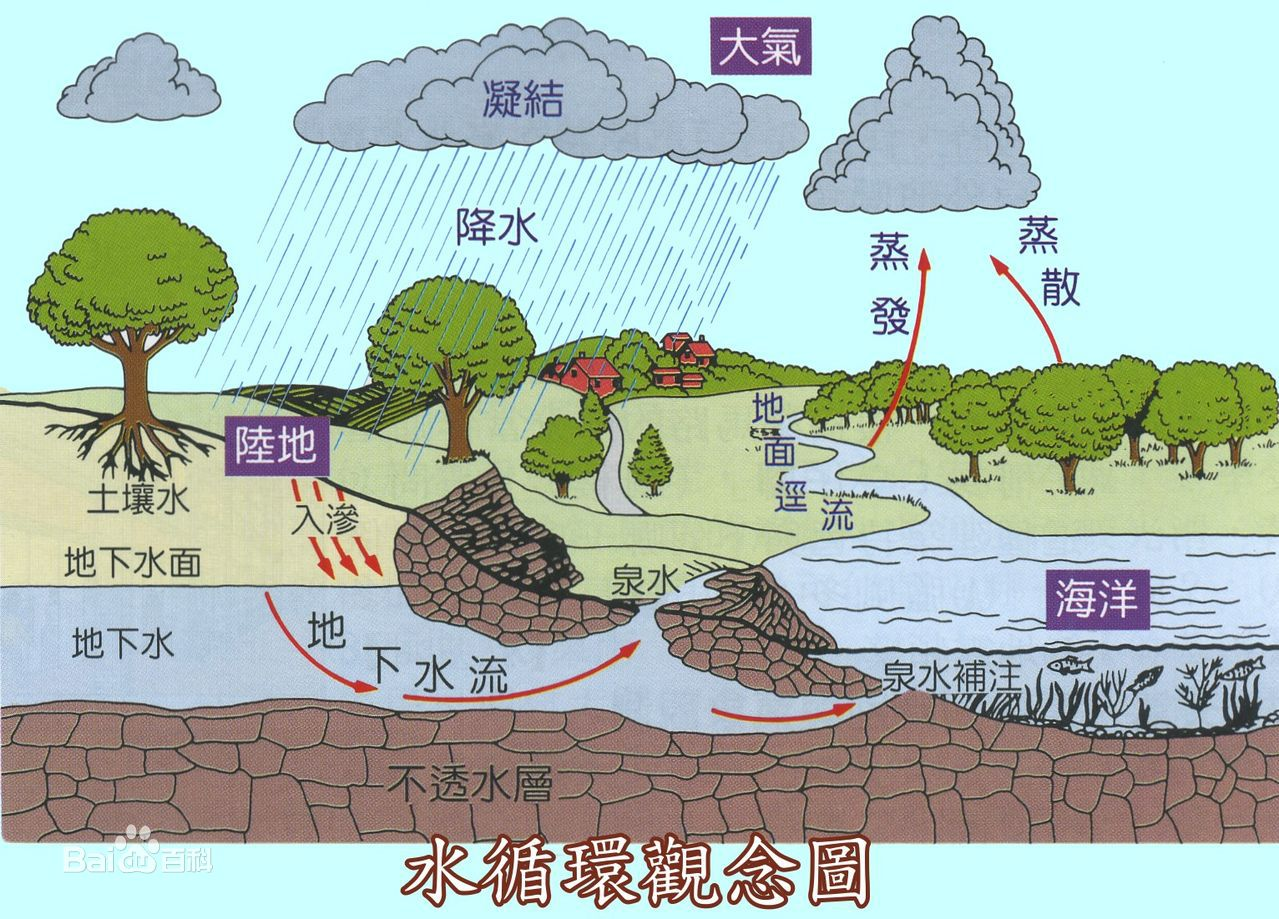 地下水主要来源雨水或积雪融水，它约占淡水总量的30%。
地下水的现状
中国有400多个城市以地下水为饮用水源。由于过度开采，地下水越来越少。
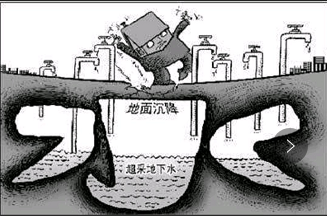 想一想：
漫画想要表达什么意思？
人们想出各种办法补充地下水，以增加地下水储量。
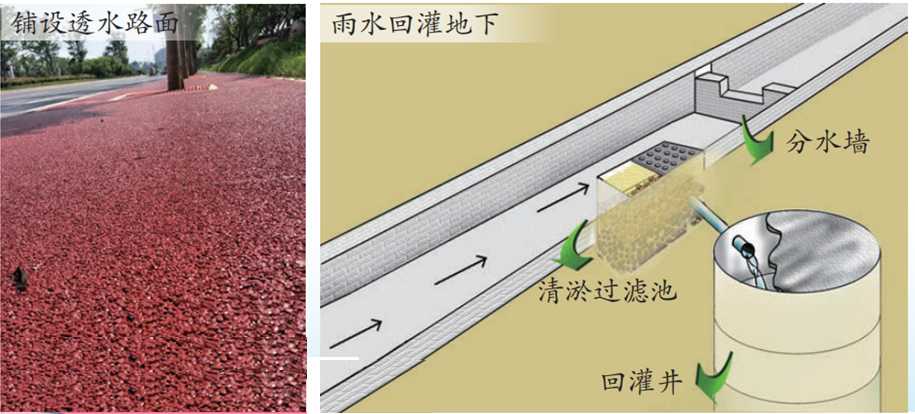 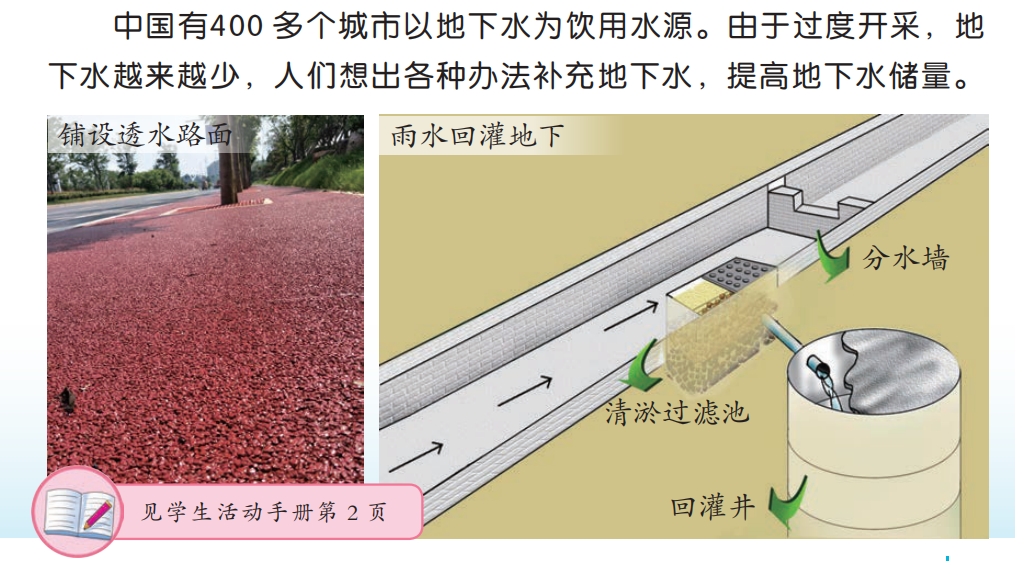